Figure 1 Association* between total cholesterol and 45-year BMI, stratified by tertiles of BMI at 16, 23, and 33 ...
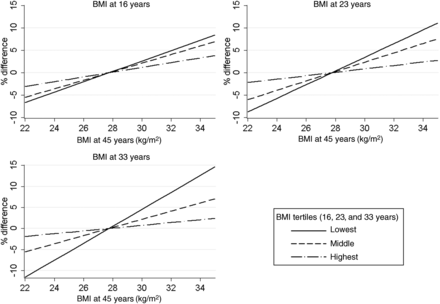 Eur Heart J, Volume 34, Issue 16, 21 April 2013, Pages 1215–1224, https://doi.org/10.1093/eurheartj/ehs333
The content of this slide may be subject to copyright: please see the slide notes for details.
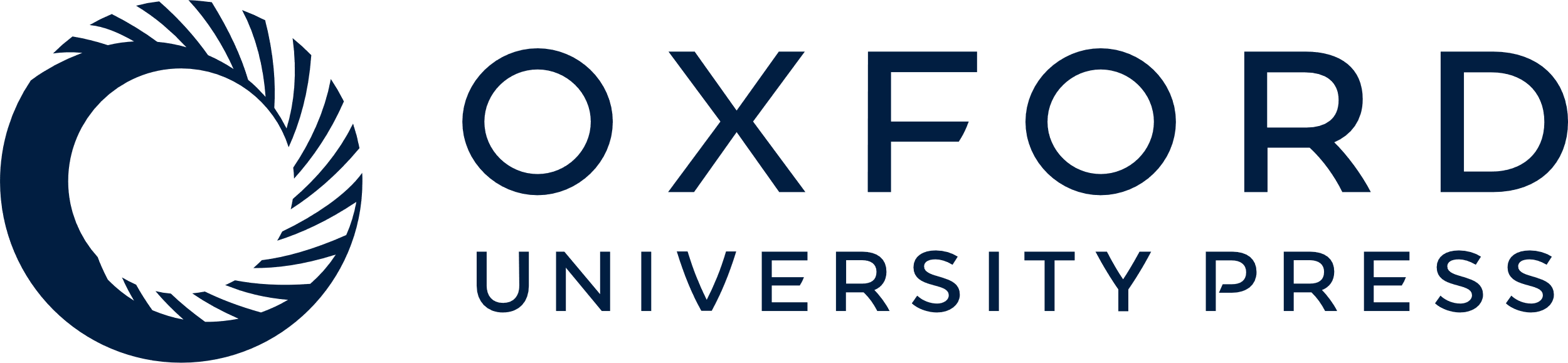 [Speaker Notes: Figure 1 Association* between total cholesterol and 45-year BMI, stratified by tertiles of BMI at 16, 23, and 33 years, Men. *45-year BMI centred on 27.74 kg/m² (i.e. mean 45-year BMI). Modelled separately for each tertile of BMI at 16, 23, and 33 years, respectively.


Unless provided in the caption above, the following copyright applies to the content of this slide: Published on behalf of the European Society of Cardiology. All rights reserved. © The Author 2012. For permissions please email: journals.permissions@oup.com]